Bashkirov E.K.
Samara National Research University
On the Dynamics of the generalized Tavis-Cummings Model with nonlinearities
.
Simulations
Model and negativity calculations
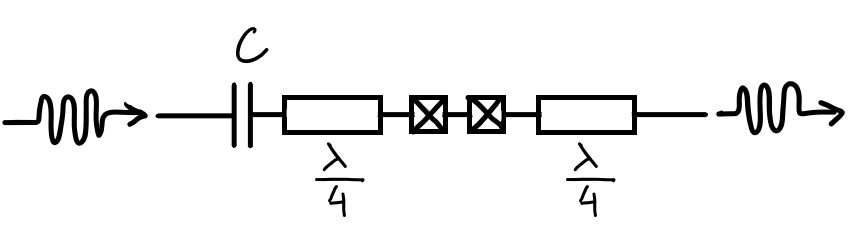 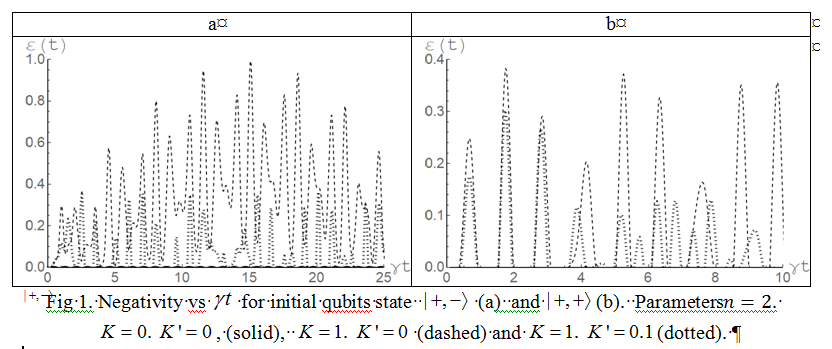 Hamiltonian in the interaction picture
Initial separable
or Bell’d type entangled atomic state
Fock  cavity field state
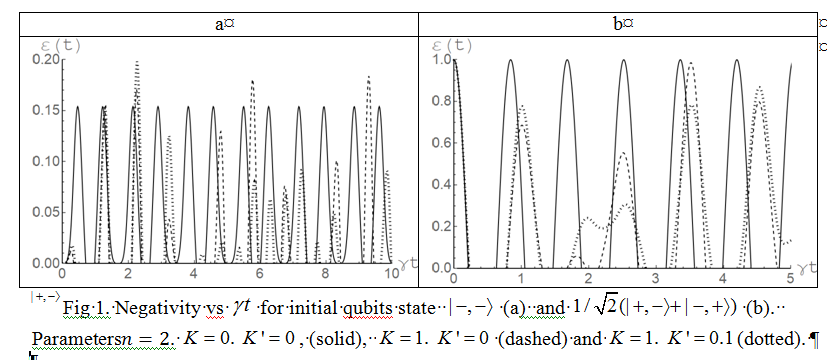 Time-dependent density matrix
The negativity
Here         is the eigenvalues of the partial transpose matrix
Therefore
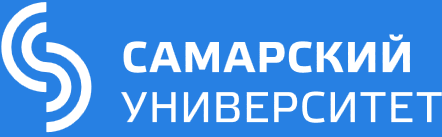 SAMARA NATIONAL RESEARCH UNIVERSITY
34, Moskovskoye shosse, Samara, 443086, Russia